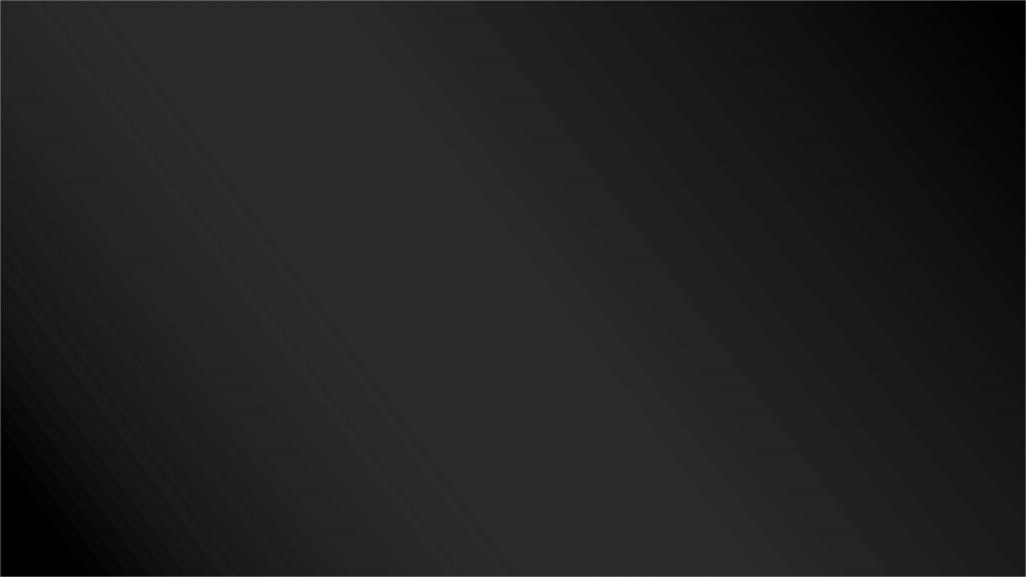 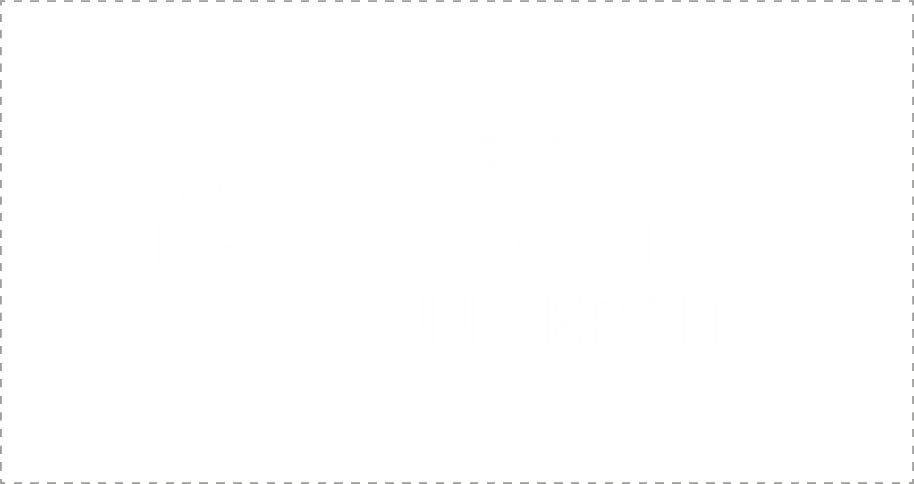 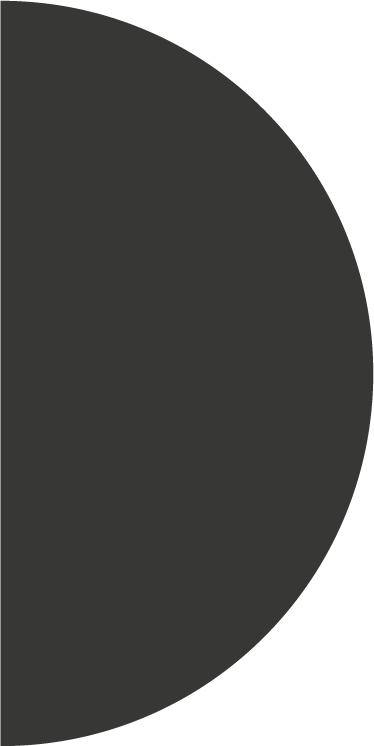 Mentor Leadership Programme
Day 2
22nd November 2019
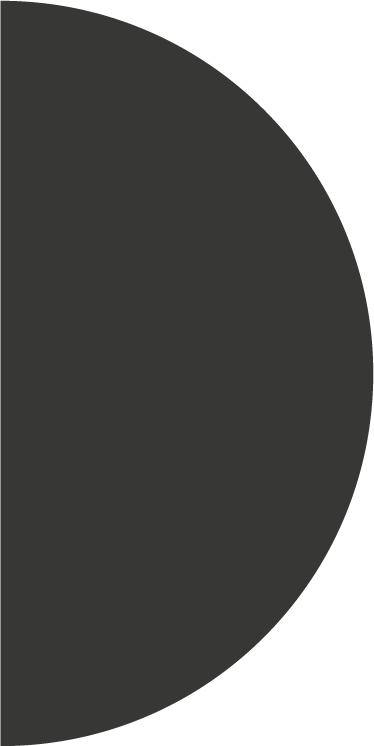 WWW.YORKSJ.AC.UK
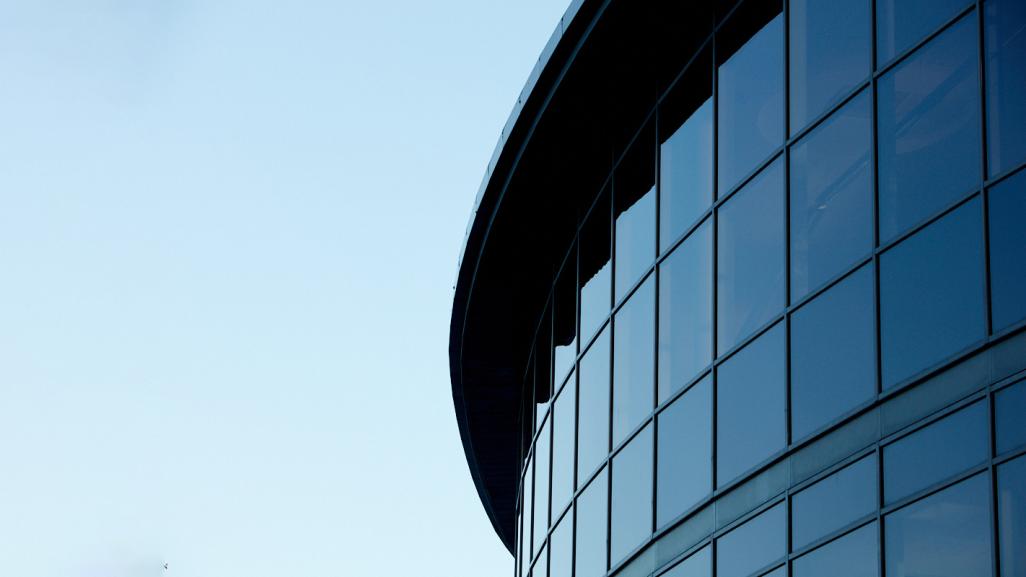 Practicalities
All breaks and lunch will be De Grey foyer

Fountains Lecture Theatre at 9.15am and 3.15pm

All other sessions will be in De Grey
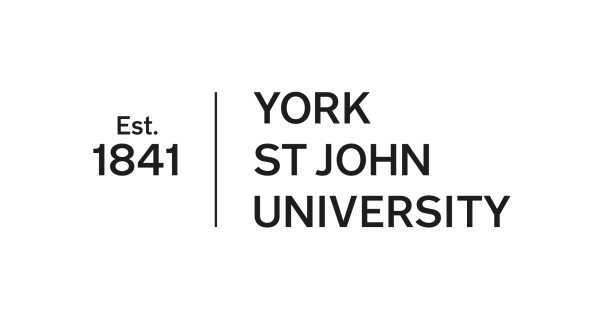 www.yorksj.ac.uk
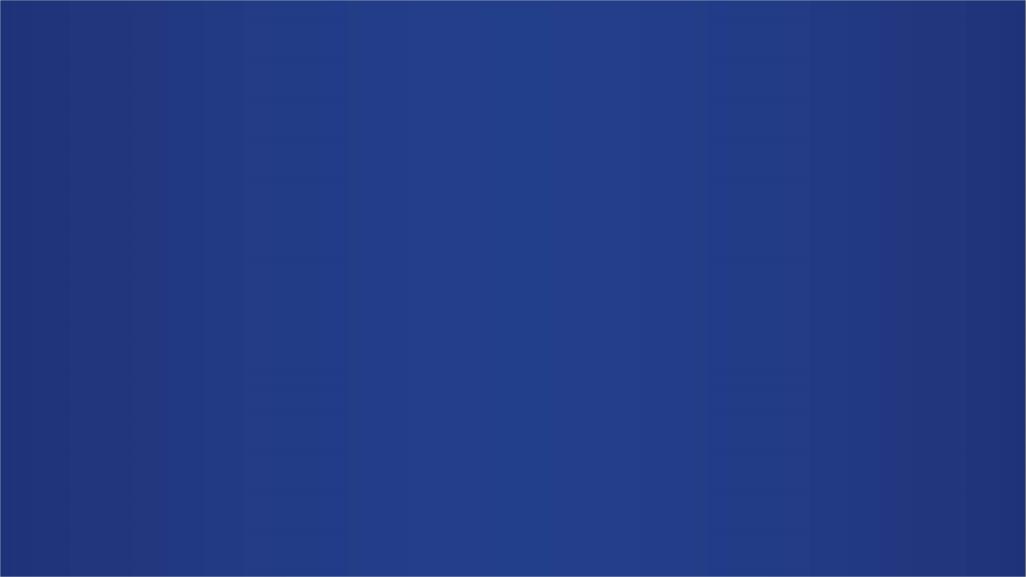 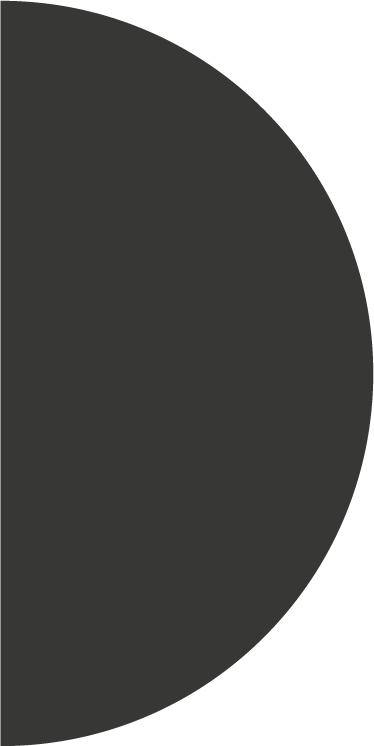 Sessions and rooms
1.  Developing a coaching culture within your team: DG019

2.  What is your mentoring style?: DG123

3.  How coaching principles can support transformational (and difficult) conversations: DG125

4.  How to recognise and address mental health issues: De Grey 223
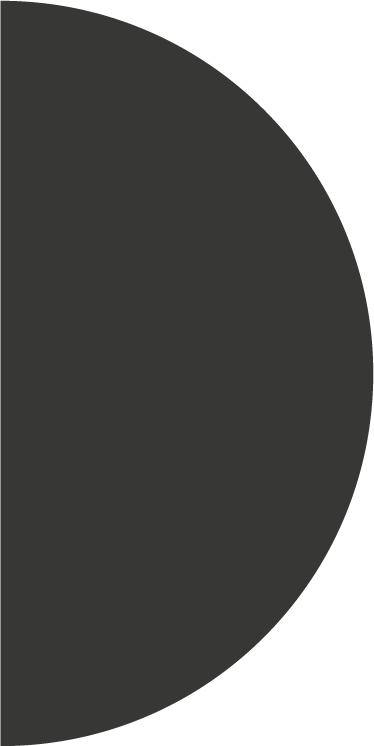 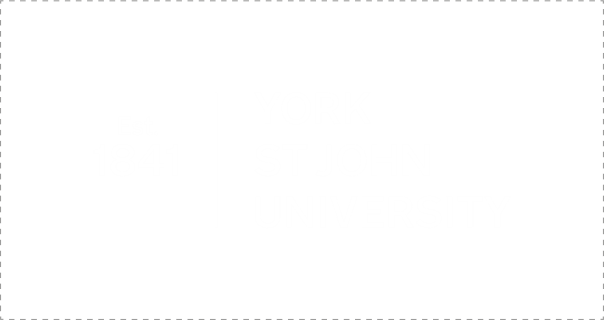 www.yorksj.ac.uk
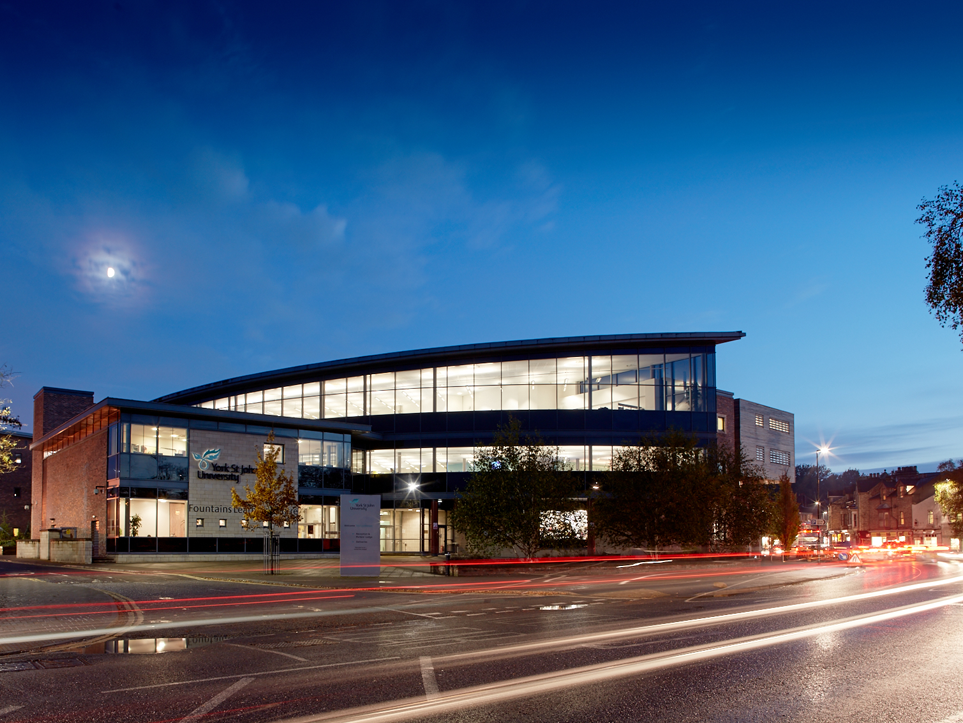 Expectations of the 3 day programme
to challenge professional and personal thinking
not a 'traditional' CPD event
about on-going reflexivity and ownership
beyond initial mentor training and technicalities
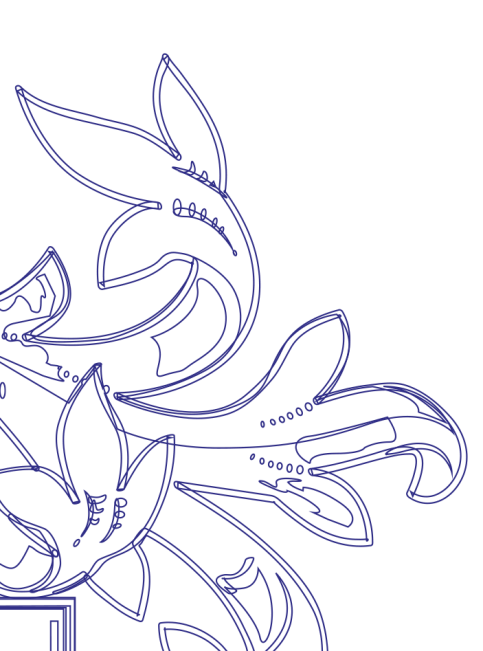 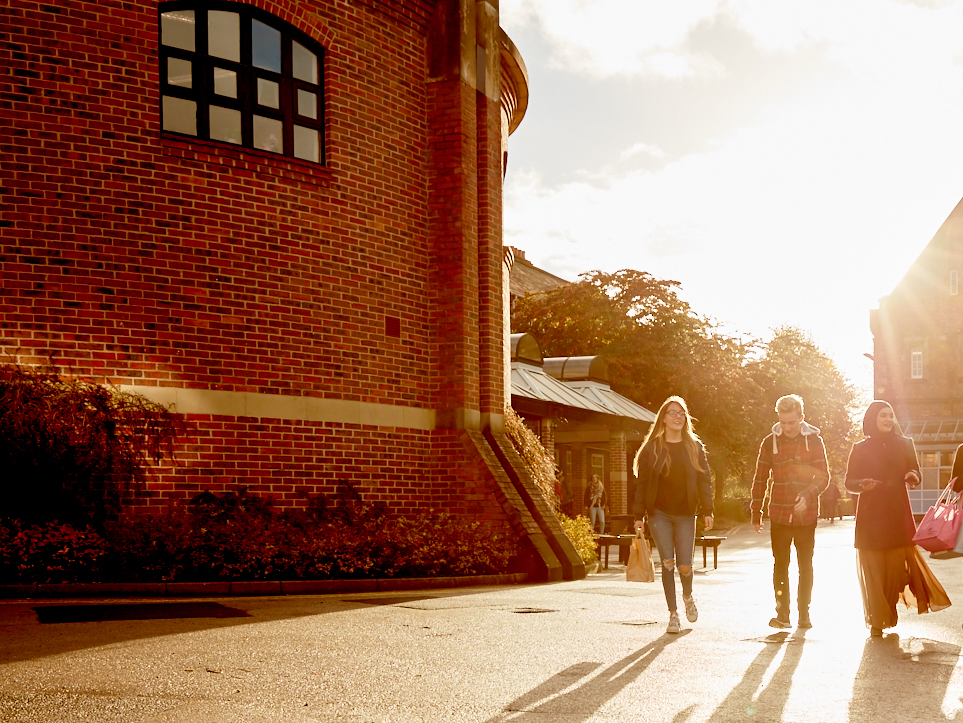 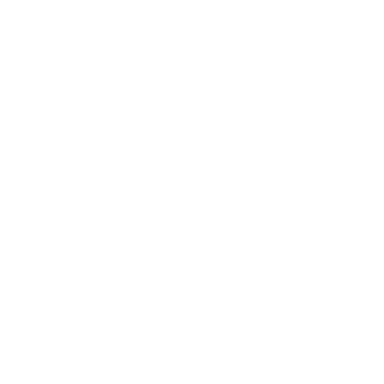 Your feedback from Day 1 

"Great workshops and keynotes.  What did I miss??"
"Different views of coaching and mentoring"
"Networking and meeting new people"
"Information and time to reflect"
The Header Here
Main points here
www.yorksj.ac.uk
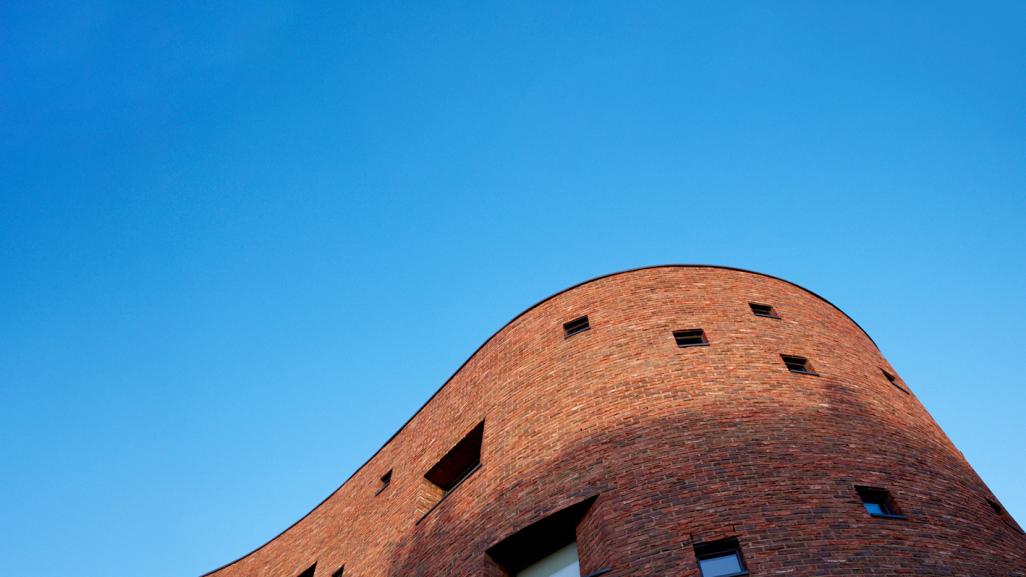 Your feedback from Day 1
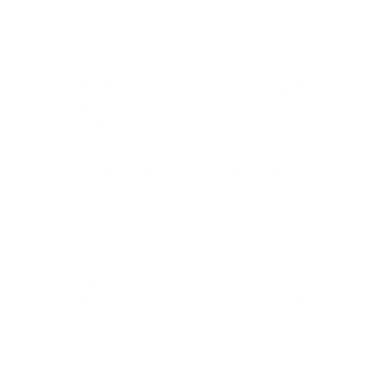 More time for discussion
Scenarios and application to own context
Modelling of types of mentoring
Copies of resources
Biscuits
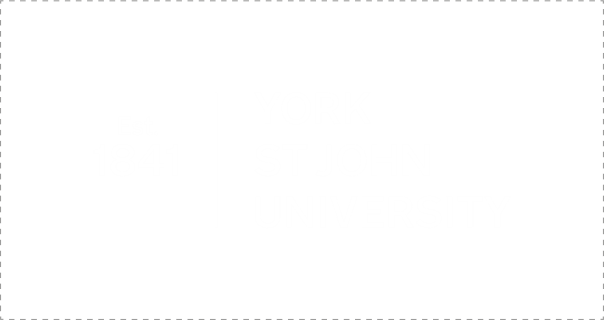 www.yorksj.ac.uk
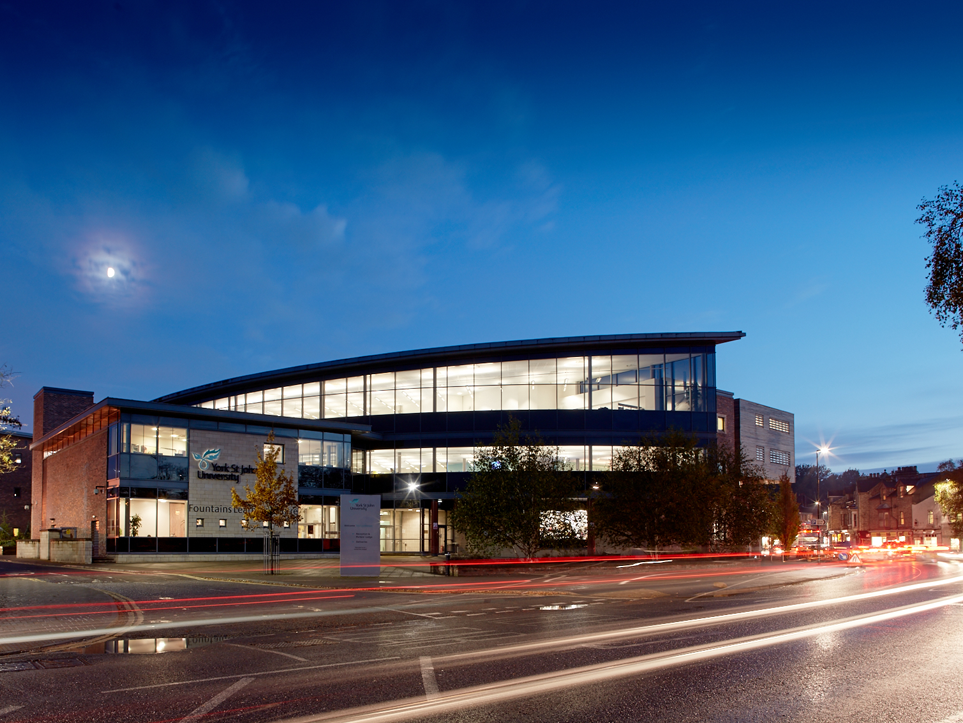 Day 2
Reflection breaks
Longer sessions (not workshops) with modelling and time for reflection and application to you, your setting and role
Experienced mentors and coaches leading each session
Networking: task today to identify a buddy.  Between now and Day 3 (31st March), agree to meet up, discuss your mentoring, observe each other mentoring, get feedback on each other's mentoring...
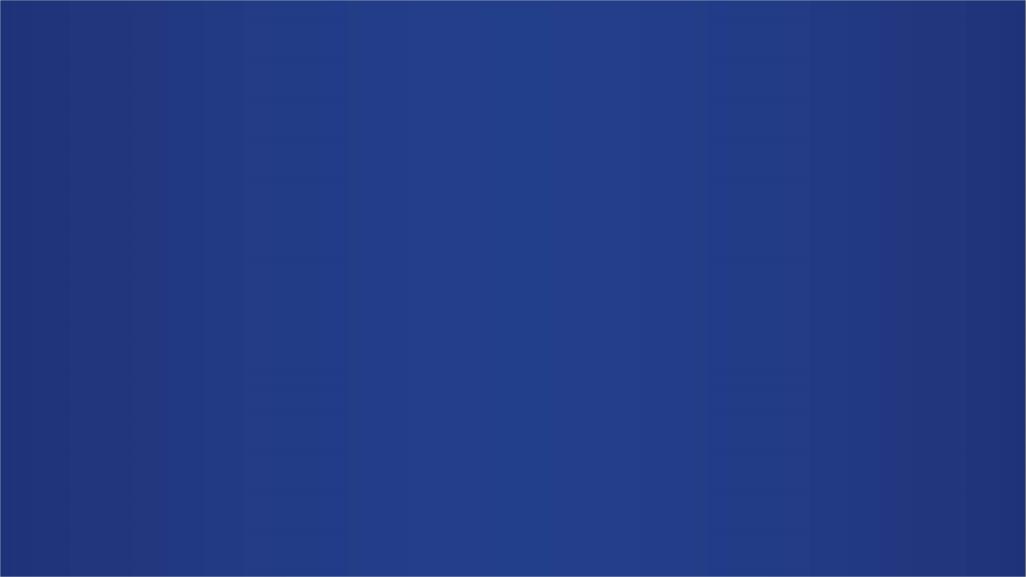 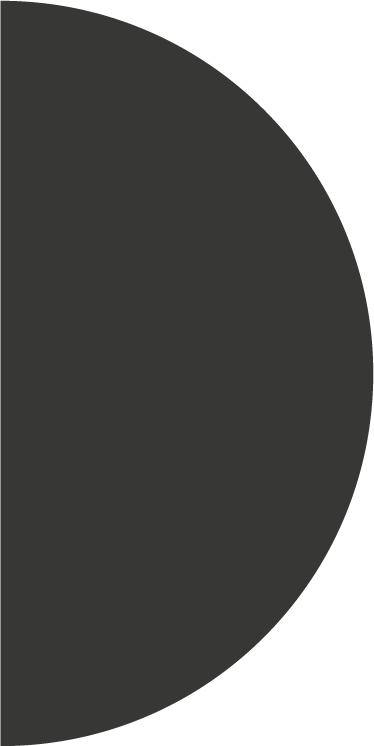 Day 2
Reflection breaks

Longer sessions (not workshops) with modelling and time for reflection and application to you, your setting and role

Experienced mentors and coaches leading each session

Networking: task today to identify a buddy.  Between now and Day 3 (31st March), agree to meet up, discuss your mentoring, observe each other mentoring, get feedback on each other's mentoring...
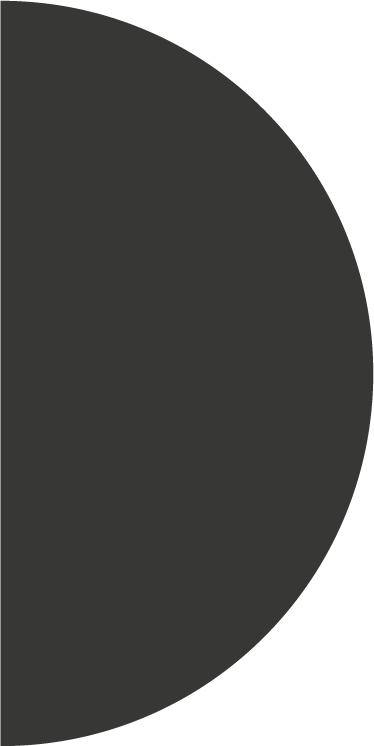 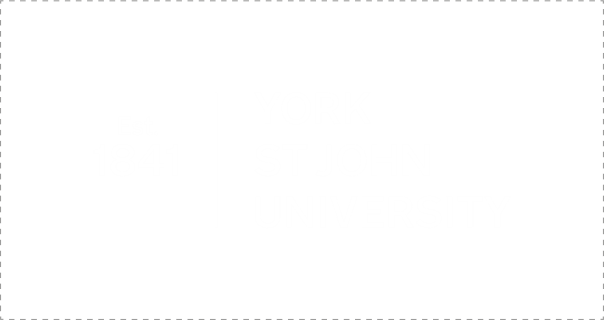 www.yorksj.ac.uk
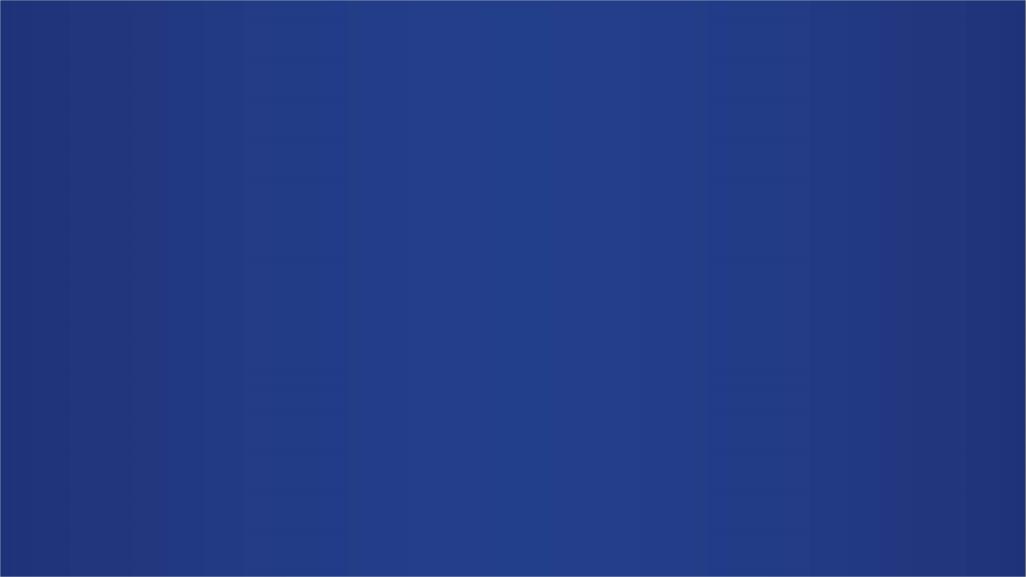 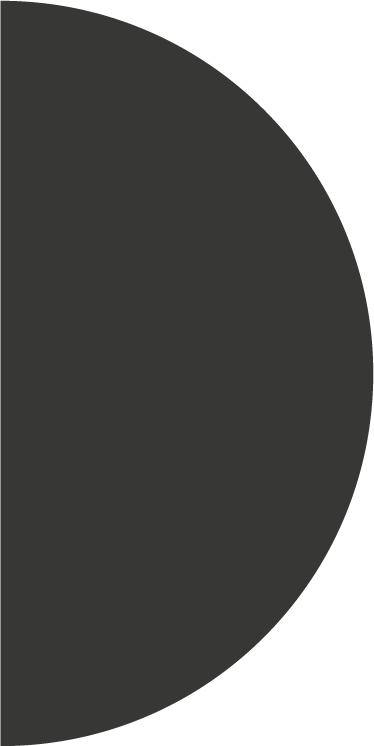 Development of themes
Day 2 (mentor strategies) 

Transformational conversations

What type of mentor are you?/Building a coaching culture
Mental health and well-being/What type of mentor are you?
Building a coaching culture

Transformational conversations/Mental health and well-being
Day 1 (knowing yourself) 

Non-judgemental communication

DISC profiling

Art of positive thinking

Values, goals and coaching priorities

NLP for self awareness
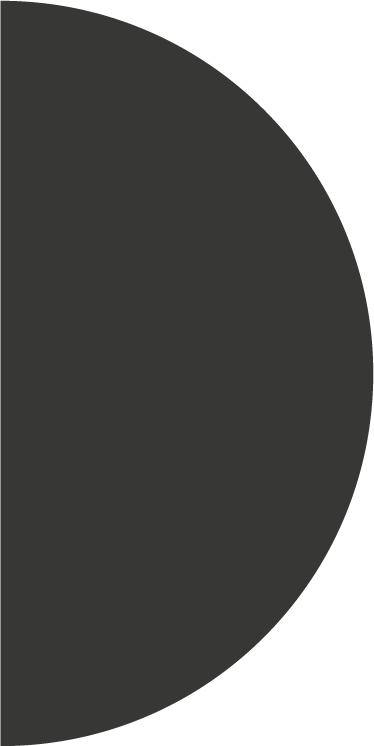 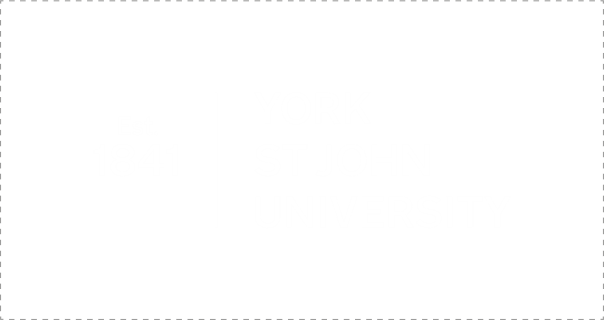 www.yorksj.ac.uk
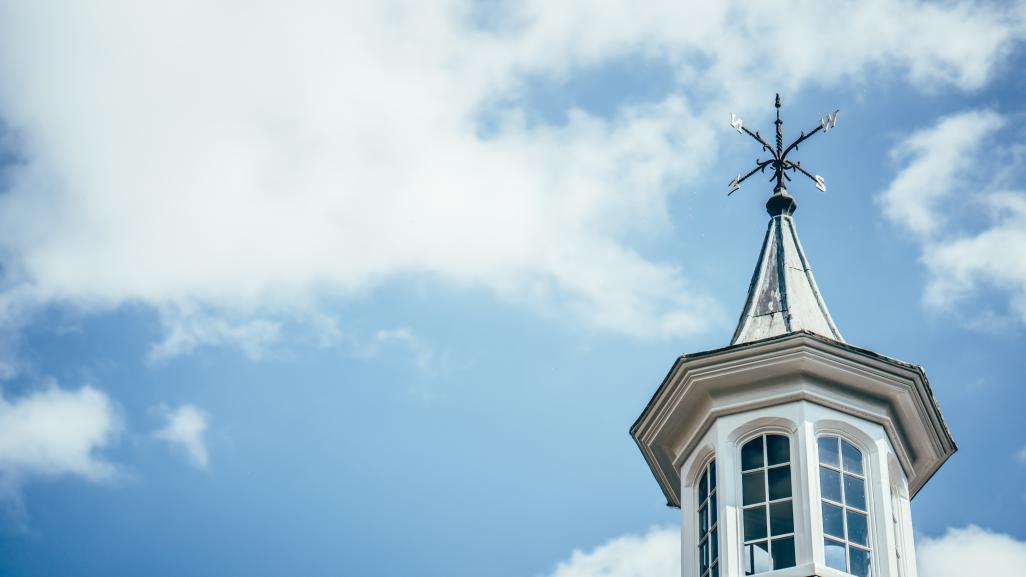 Framework for Day 3: Practising Mentoring
Reflect upon your own practice and development as mentor and coach
Utilise case studies of your practice to develop reflexivity
Apply skills and techniques alongside coaches, mentors and mentees
Review and set targets for personal and professional development
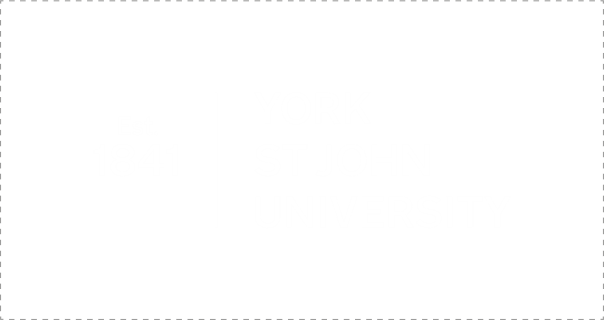 www.yorksj.ac.uk
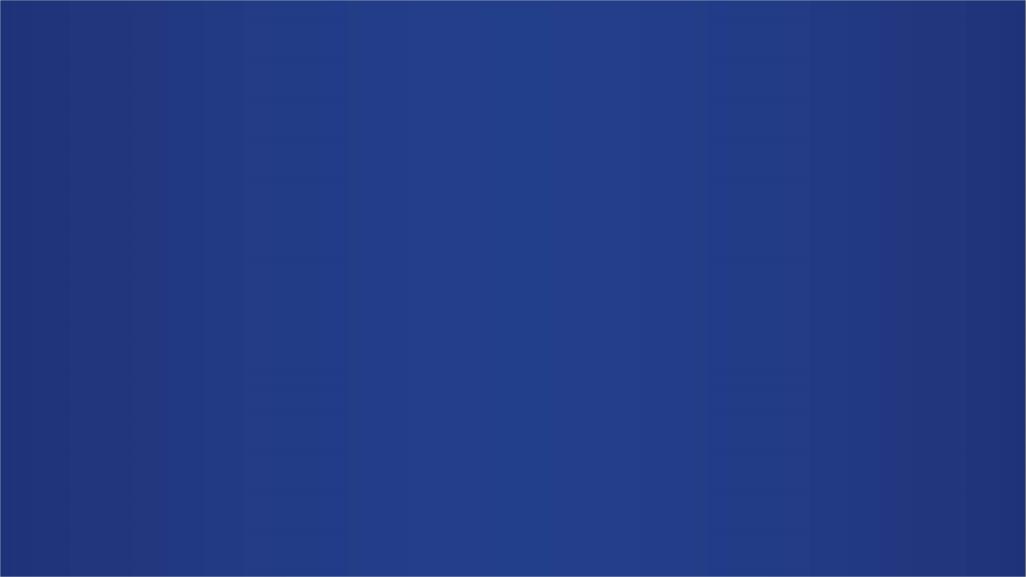 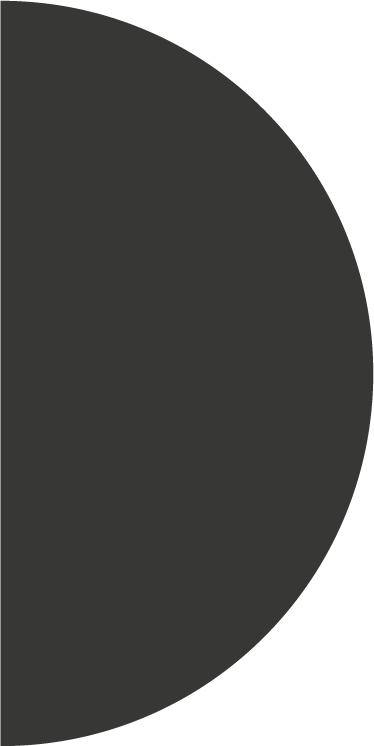 Lead Mentor
Attended all three days
Able to deliver initial mentor training for new mentors
Contribute to the second cohort of the Mentor Leadership Programme
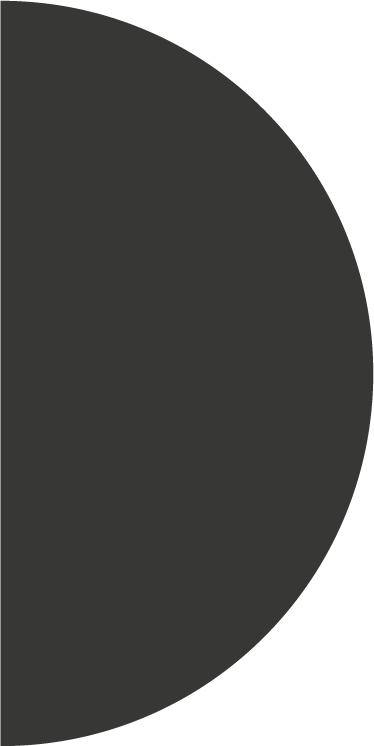 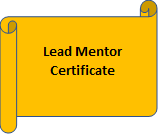 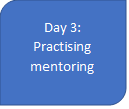 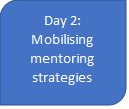 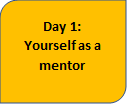 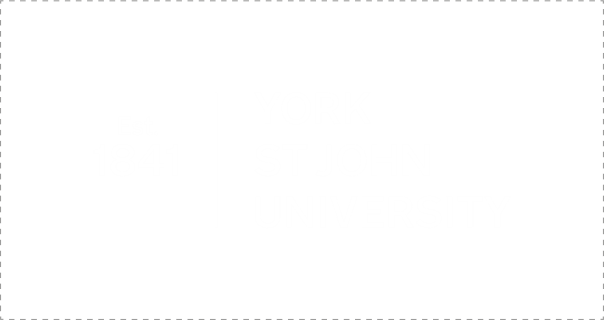 www.yorksj.ac.uk
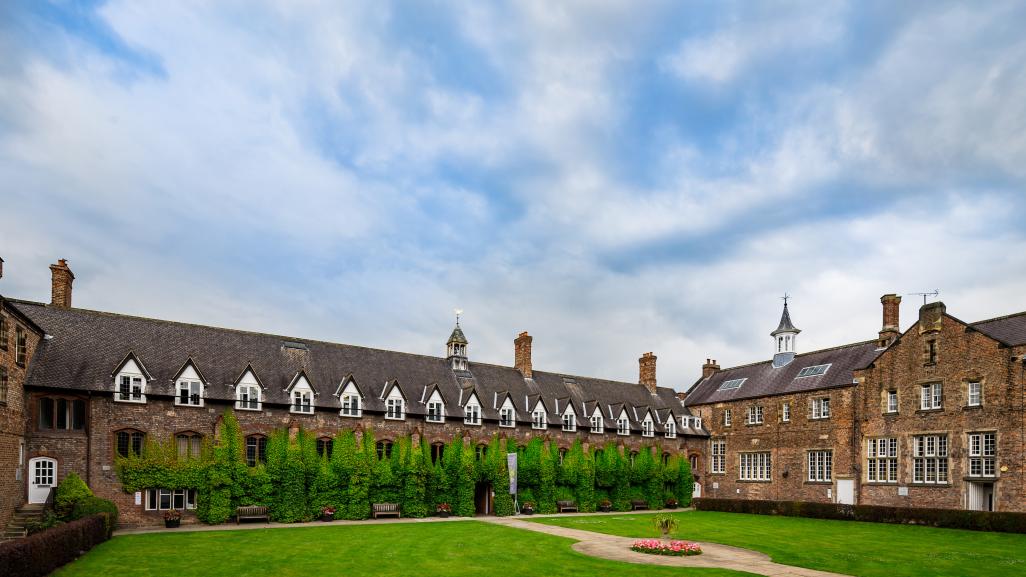 Plenary and close
Register for Day 3
Exchange contact details with your 'buddy'
Please leave your completed feedback form at the front
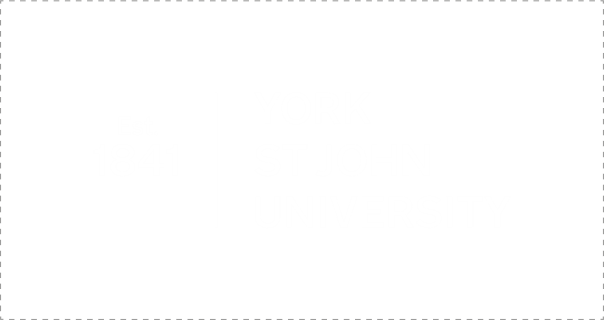 www.yorksj.ac.uk
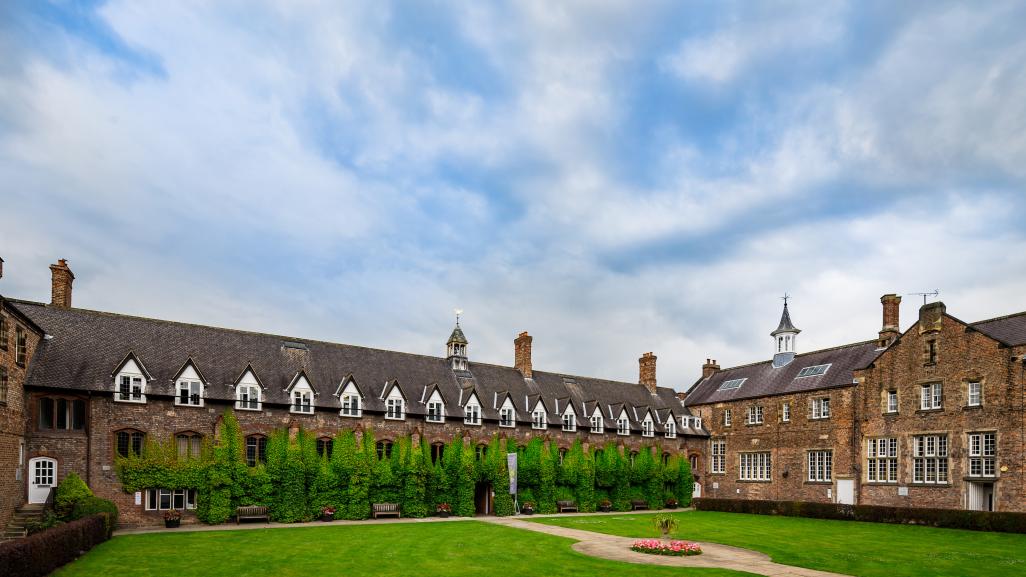 Optional Year 2 of the programme
Portfolio of evidence to demonstrate leadership in mentoring and coaching
Reflective writing on your personal and professional development
'Master/Expert Mentor' status
Recognition of employing school as a Centre of Mentoring Excellence
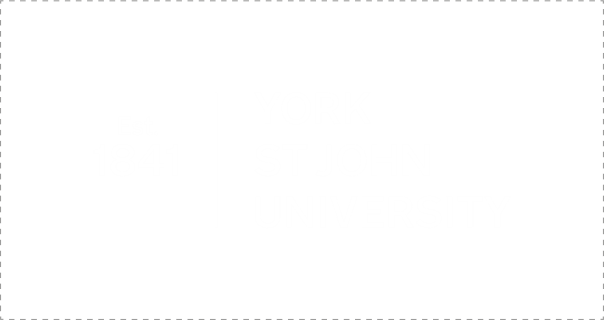 www.yorksj.ac.uk
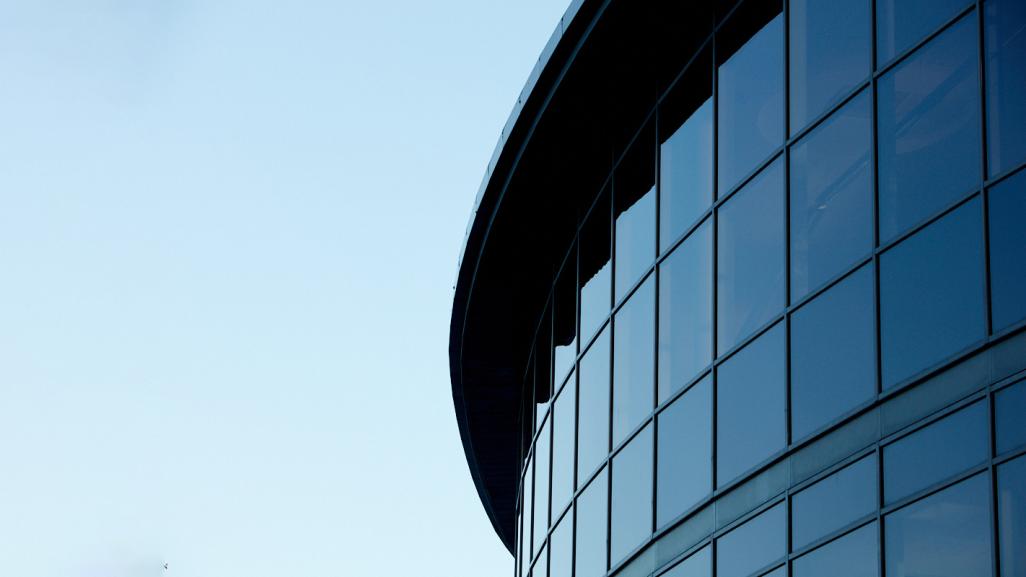 Programme Aims
To reconceptualise the process of mentoring and acknowledge the complexities arising in the relationship between the mentor and mentee

To place the self as mentor in a reflexive capacity so that the mentoring process is both effective and flexible

To create a network of established mentors from a range of schools and settings in order to share and learn from practice
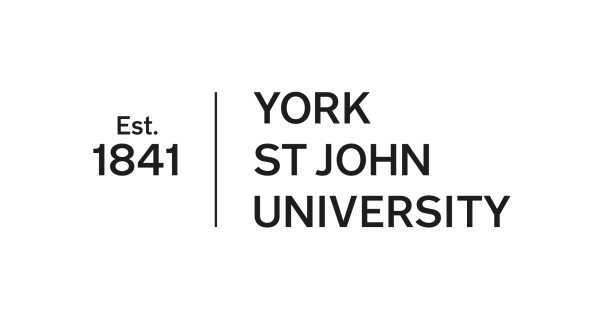 www.yorksj.ac.uk